NUDGES & NORMS: BEHAVIOR CHANGE FOR BIRD CONSERVATION
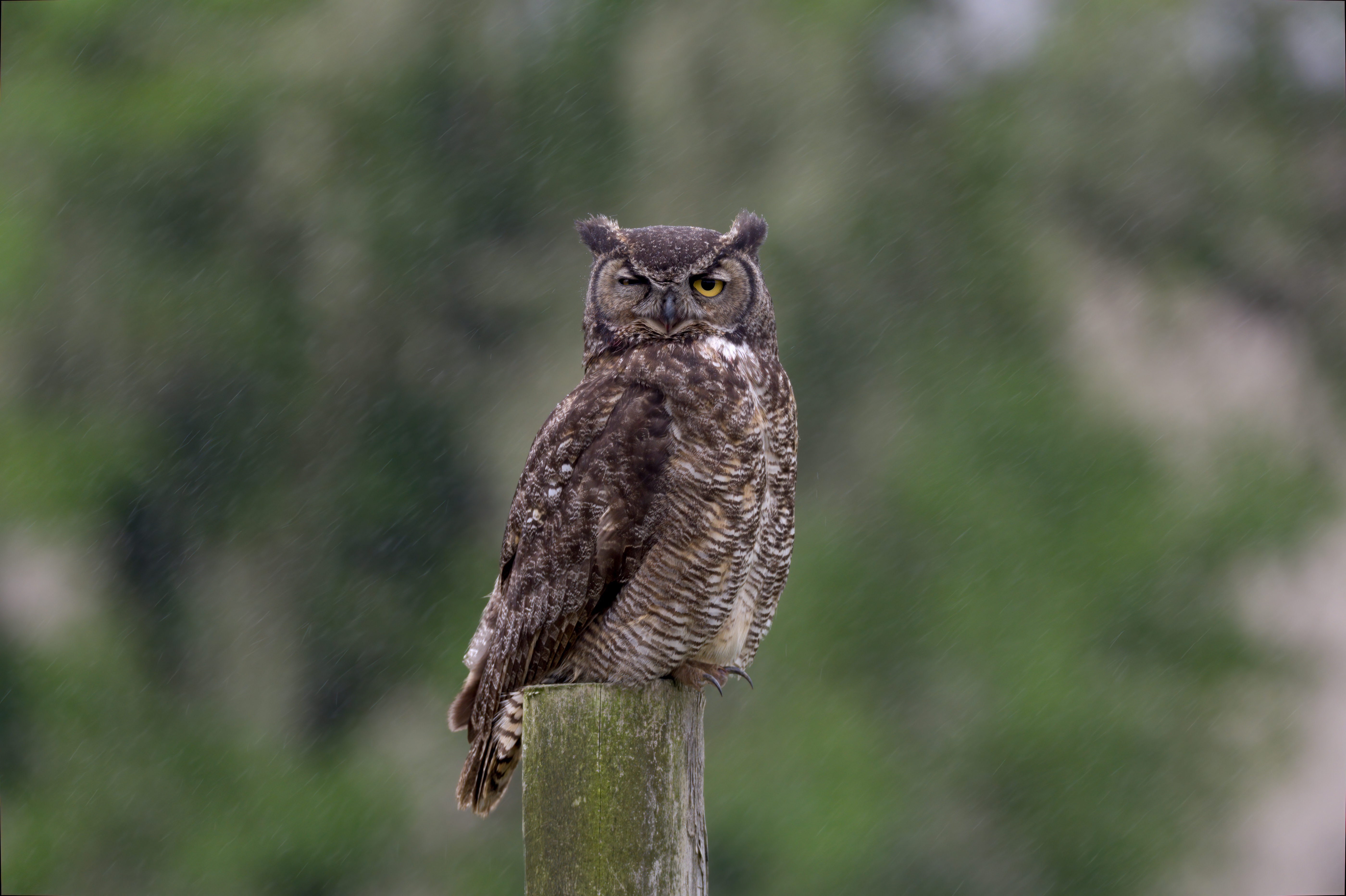 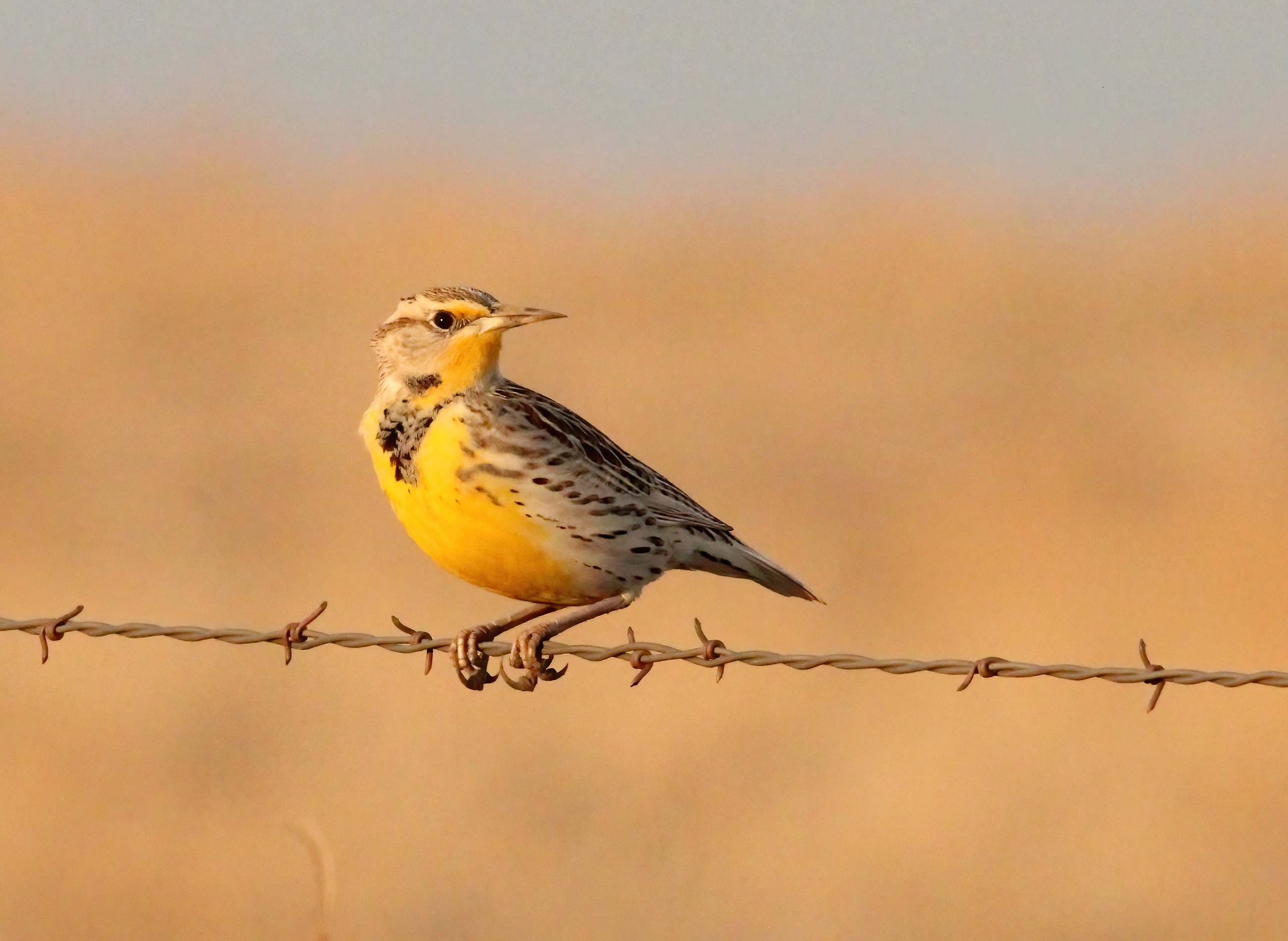 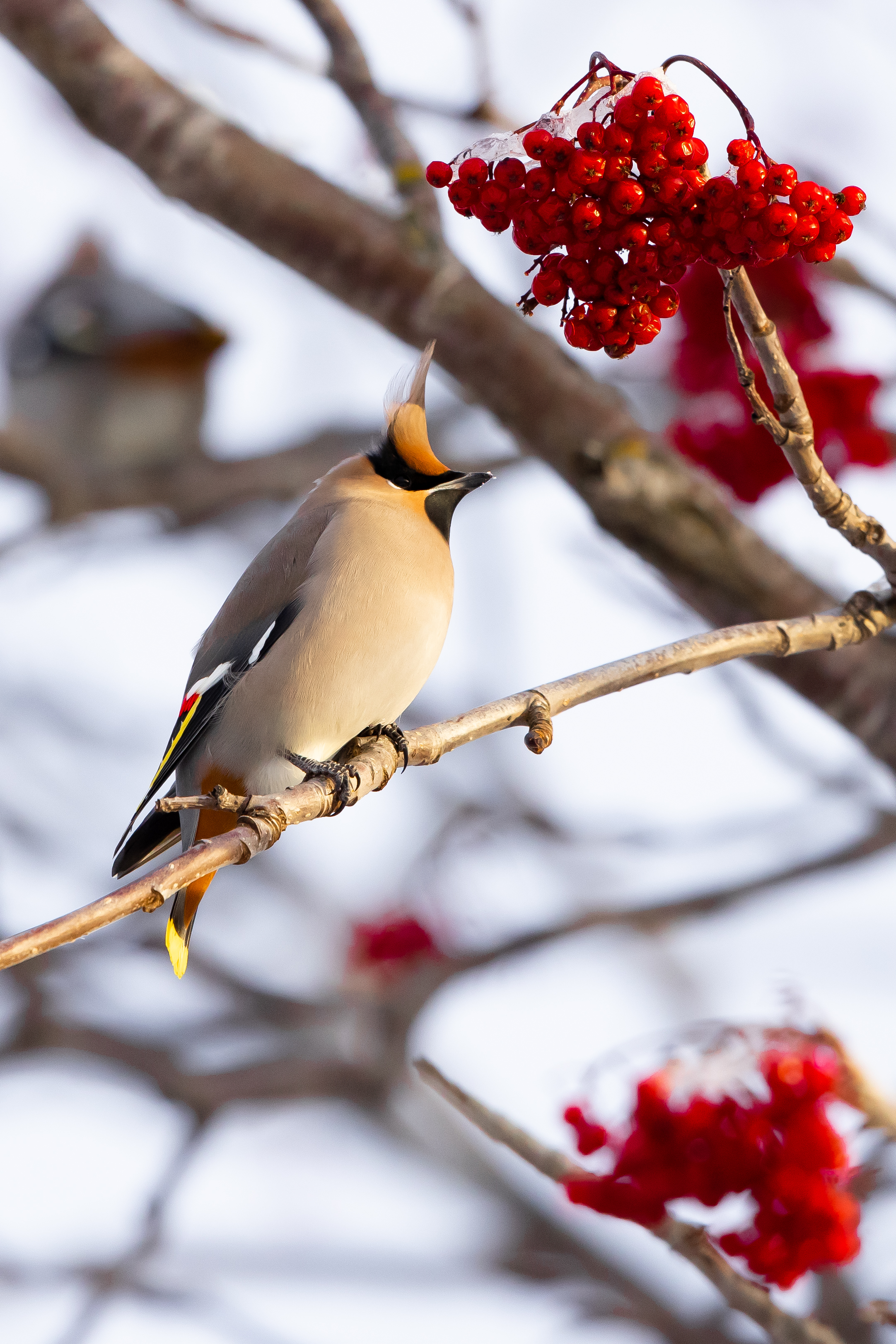 Emily Gutierrez | USFWS | R2R WorkshopJanuary 2024
more information = behavior change?
X
2
[Speaker Notes: Sometimes we think that if we could just get people more information, or the right information, they will change their behavior. Let’s think about this in our own lives – and maybe some of the behaviors we engage in (or don’t). By a show of hands, how many of you continue to do something even though you have the knowledge to suggest you shouldn’t? *wait for hands*

Thank you all for making my point! *animate slide* Through research in the social sciences, we know that approaches relying heavily or exclusively on information rarely change behavior. Even when armed with knowledge, we can get in our own way (internal barriers) or are hindered by external barriers. There are MANY reasons beyond lack of knowledge why people can’t or won’t change their behavior.]
COMMUNITY-BASED SOCIAL MARKETING (CBSM)
1. Identifying barriers and benefits to an activity
2. Developing a strategy using behavior change tools
3. Piloting the strategy
4. Evaluating the strategy after implementation
An area that draws from social psychology to promote positive behavior changes at the community level.
[Speaker Notes: Draws heavily on research in social psychology, which suggests behavior change is most effective at the community level and involves direct contact with people
Came out of a growing understanding that traditional marketing/media is effective at increasing public awareness, but can fall short of producing actual behavior change]
PAST CAMPAIGNS
PREVENTING WILDFIRE
REDUCING SHOREBIRD DISTURBANCE
USFS and Smokey Bear: Only YOU can prevent forest fires
Encourage on-leash dogs in areas with shorebirds
REDUCING DEMAND FOR WILDLIFE
TURNING ENDEMICS INTO A SYMBOL OF PRIDE
WildAid’s use of celebrity ambassadors to reduce demand for wildlife products (e.g., Yao Ming and shark fin soup)
RARE’s “Rare Pride” campaign for the Yellow-shouldered amazon parrot in Bonaire
[Speaker Notes: SMOKEY BEAR:
Created in 1944, the Smokey Bear Wildfire Prevention campaign is the longest-running public service advertising campaign in U.S. history, educating generations of Americans about their role in preventing wildfires. 

SHOREBIRDS:
To reduce disturbance to nesting shorebirds by offleash dogs, beachgoers were asked to sign a commitment to keeping their dogs on leash. Then each owner had their photo taken with their dog and the photos were put up on the boardwalk on a mural of responsible dog owners who care about shorebirds. This public commitment had a huge impact on the number of offleash dogs. Ask Emily Sinkular or Ashley Dayer from VT for more if you’d like to learn more about CBSM and shorebirds.

RARE PRIDE:
RARE has developed a proven social marketing tool for awareness raising: the Pride campaign. Proven successful in more than 30 countries, Pride campaigns turn a charismatic flagship species-- like the yellow shouldered amazon parrot- into a symbol of local pride.  Through a combination of grassroots and mass-marketing techniques, ranging from catchy songs about the flagship species to church sermons, music videos, and puppet shows, these campaigns generate broad based support for spp. protection on a regional and/or national level.]
Step 1. selecting behaviors
probability
Indivisible & End-state
Create a list of desired behaviors that cannot be divided further
How probable is it that your target audience will adopt the behavior?
impact
penetration
Which behavior on your list is most impactful toward your conservation goal?
What level of penetration does the behavior have in the community already?
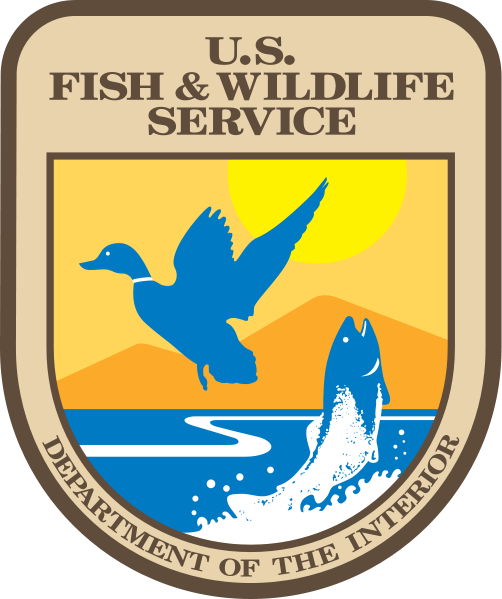 5
[Speaker Notes: Indivisible: behaviors that can’t be divided further.

End-state: behavior actually produces the desired environmental results. For example, we wouldn’t want businesses to purchase window cling to prevent bird collisions, we want them to install the window cling. If your audience needs to engage in another behavior before the desired environmental outcome is achieved, the behavior is not end-state.

Impact: Ideally something you could measure, but you could also survey other experts in the field to identify the most impactful behaviors on your list.

Probability: review similar initiatives to understand their success OR survey your target audience on their likelihood to engage in a behavior (1 to 4 scale)

Penetration: Focus on behaviors that are not already being widely adopted in your community – little to gain here. If you can observe people engaging in the behavior, do that to understand the level of penetration. If you can’t observe, add this as a question to your target audience (do they engage in the behavior? If repetitive behavior, how often?)

Ideally, your CBSM campaign should focus on a behavior or behaviors that are high impact, have a high probability of being adopted, and low penetration in the target community.]
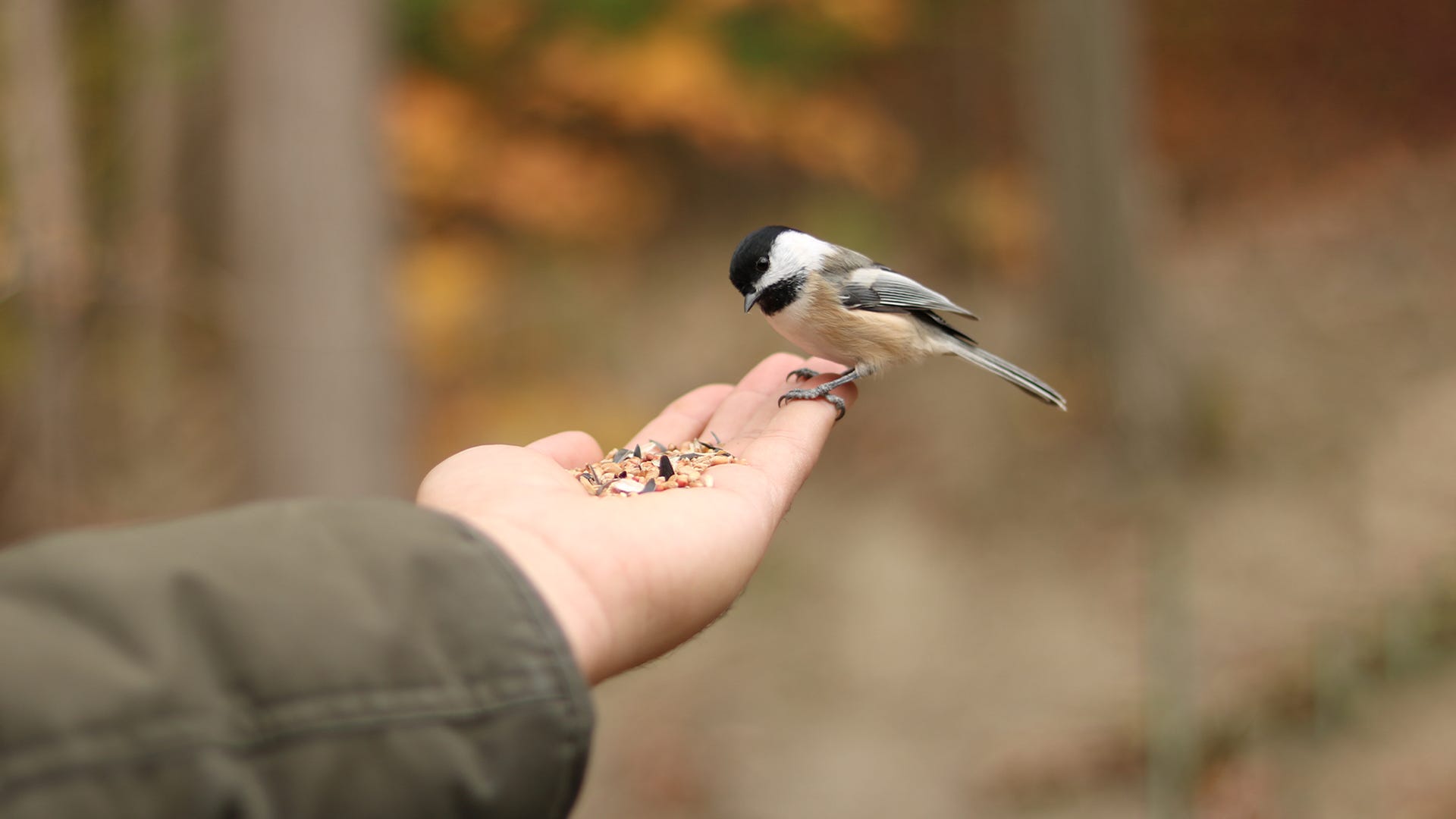 identifying barriers & benefits
Review past literature

Observe people engaging in the desired behavior and the competing behavior (if you can do so unobtrusively)

Focus groups to explore in-depth attitudes and behaviors of target audience

Survey a random sample of your target population to expand on takeaways from focus groups
6
[Speaker Notes: Hunches about why people do things = speculation. We need to sort through the competing theories to understand what are the actual barriers that inhibit people from engaging in the activity and what would motivate them to act.]
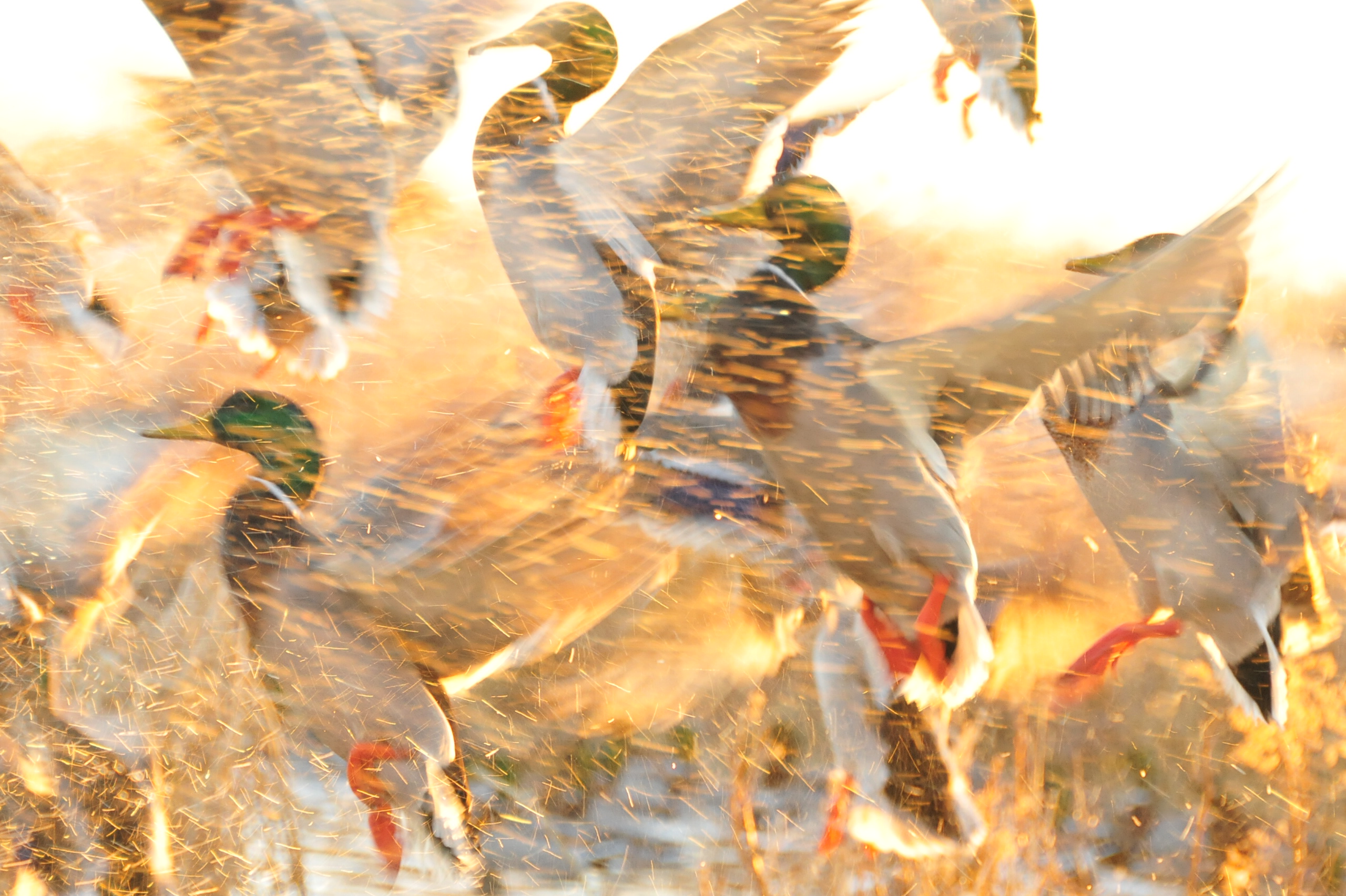 Selecting strategies
7
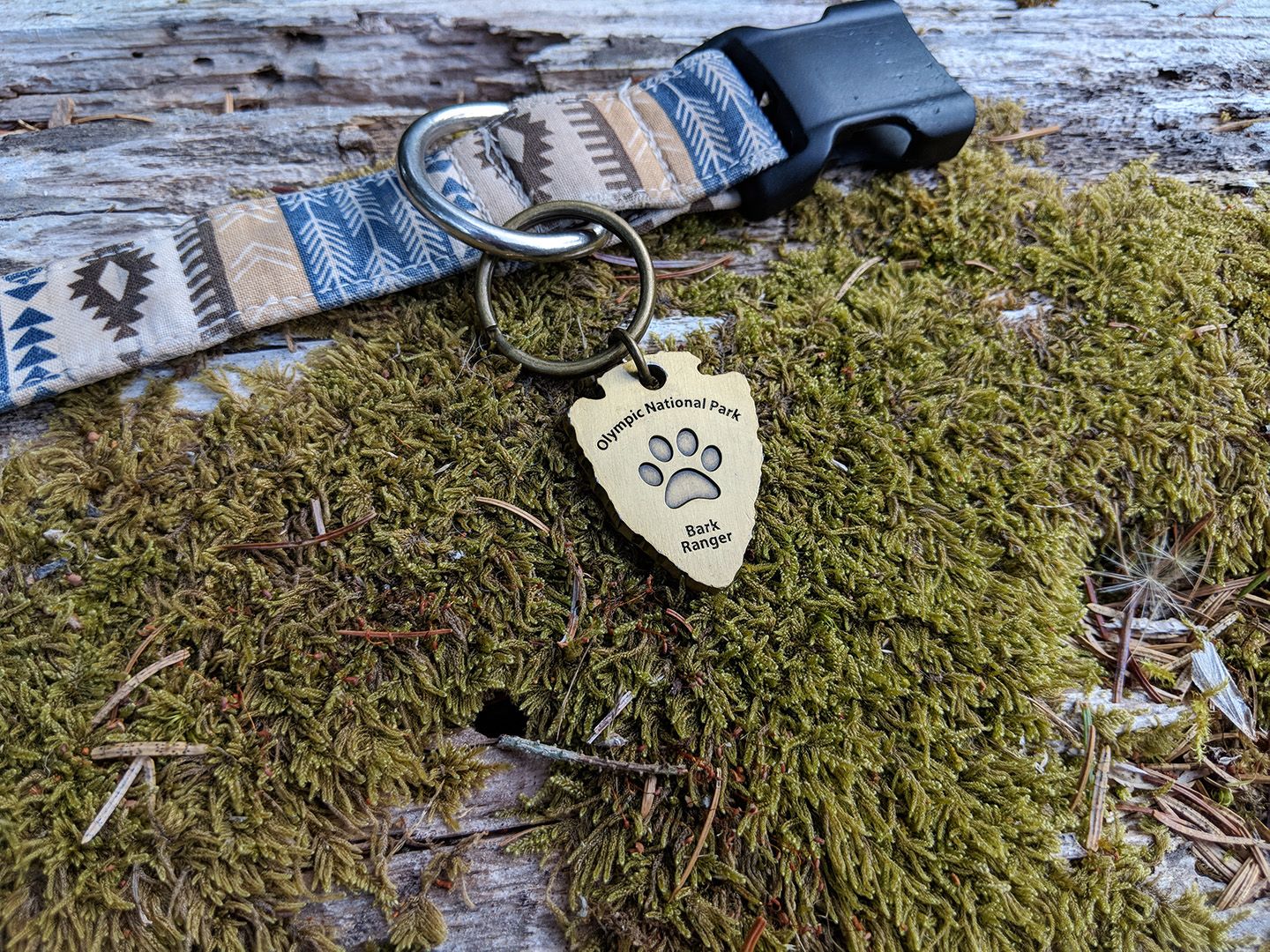 COMMITMENT
The research
People who agree to a smaller request (i.e., to wear a button for a cause) have been found to be far more likely to agree to a larger request.
Seeking commitment to an initial request works because of how people want to perceive themselves and be consistent.
Tips for success
Written, public, or group commitments
Help people view themselves as environmentally concerned
Commitments should be voluntary
8
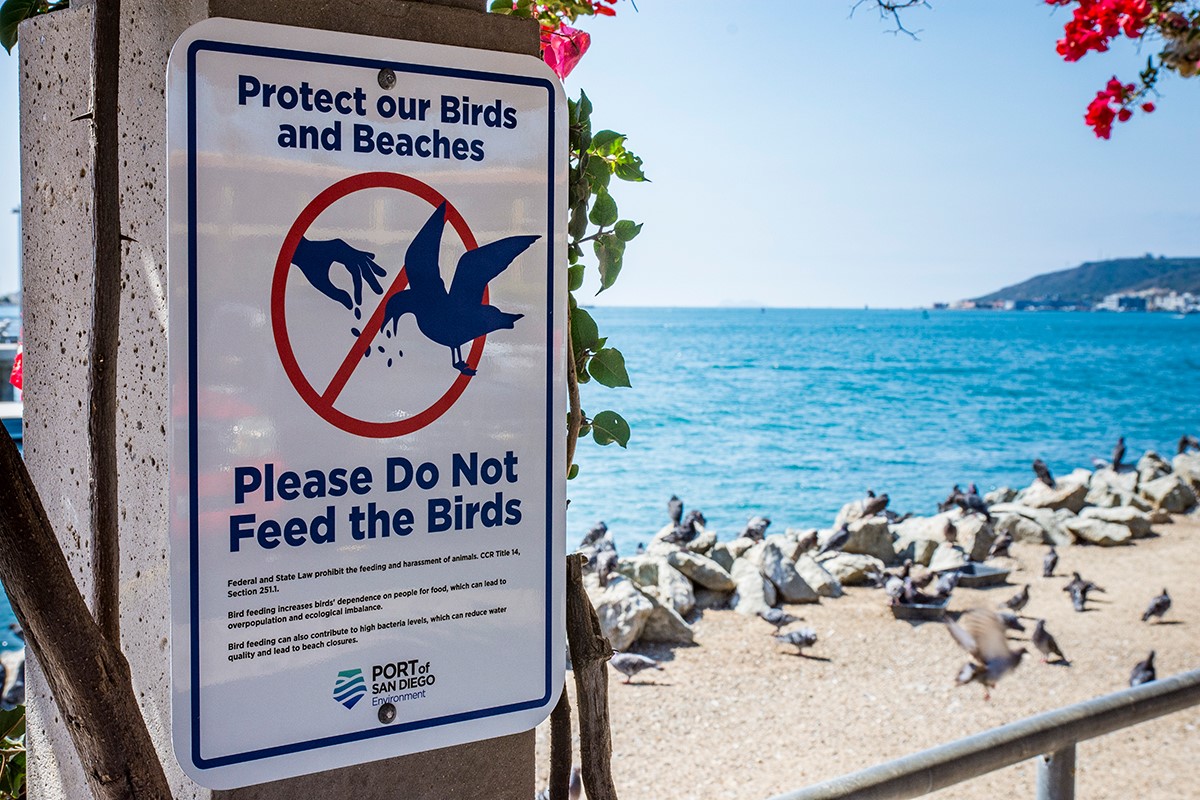 PROMPTS
The research
Even those of us with the best intentions are subject to forgetfulness; well-placed prompts/reminders can help people remember (e.g., did you remember your reusable bags?)
Tips for success
Make the prompt noticeable and self-explanatory
Place the prompt where you want the behavior to take place
Encourage positive behaviors when possible
9
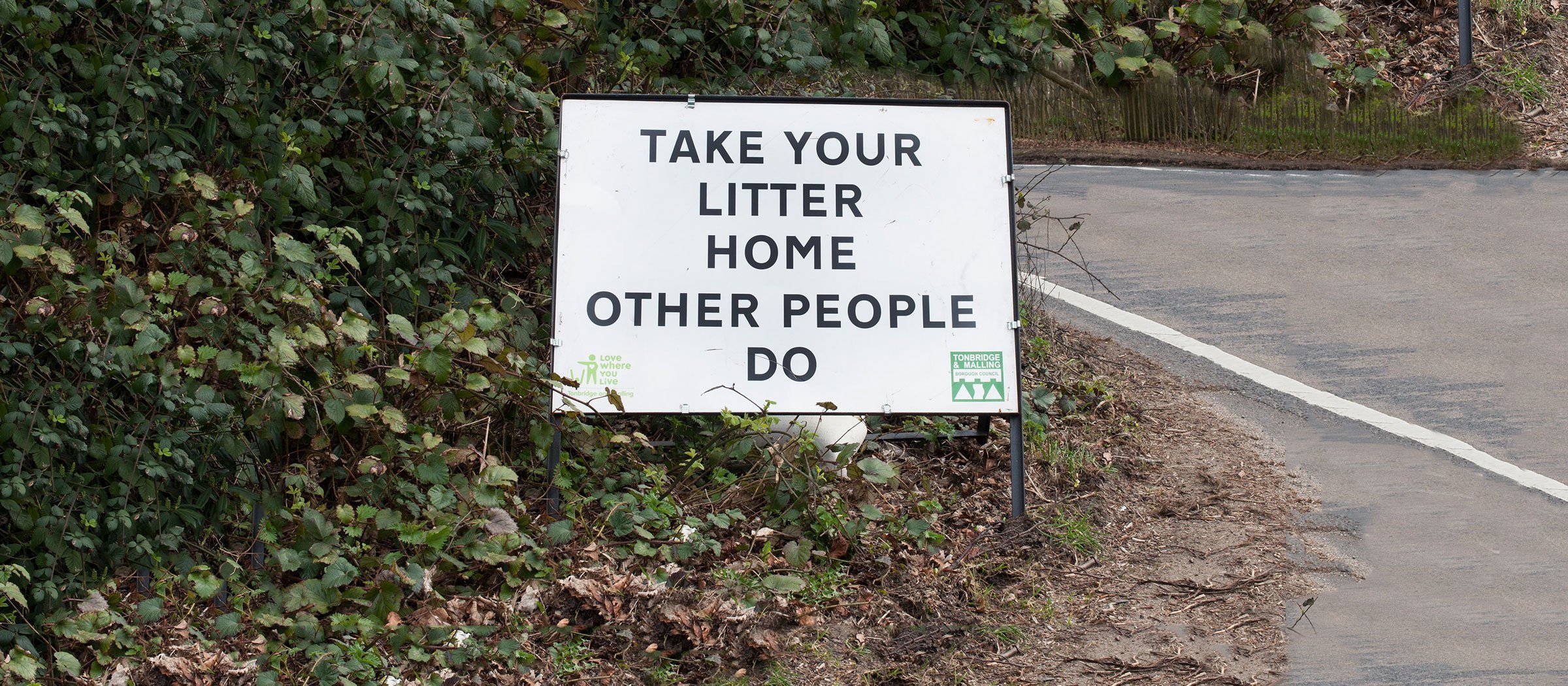 NORMS
The research
Norms guide how we behave.There are two types:
Injunctive (what we think should be done)
Descriptive (what others are doing)
Tips for success
Be careful with descriptive norms – they can highlight and encourage undesired behavior
Make the norm visible (e.g., a monthly water use mailer from the utility company comparing your use to efficient neighbors’ use)
10
[Speaker Notes: There are 2 types of norms to tap into – injunctive (what is seen as morally correct) and descriptive (what is seen as accepted socially because others are doing it). Be careful of using descriptive norms when many people are engaging in the undesired behavior. For example, in Petrified Forest NP, there was an issue with people taking petrified wood from the park. They did an experiment using different message frames – “please don’t remove the petrified wood from the park in order to preserve the natural state of the petrified forest”, and “many past visitors have removed petrified wood from the park, changing the natural state of the petrified forest”. In the example with the descriptive norm, there was over 6% more theft of petrified wood than with the signage without the norm, and 5% more theft than with the control (no sign).]
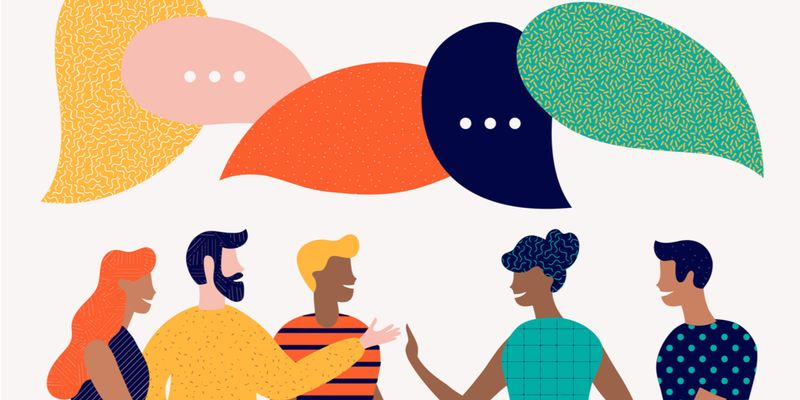 COMMUNICATION
Tips for success
Use information that is vivid, personal, concrete
Know your audience (beliefs, attitudes, values)
Be careful with threatening messages
Problem-focused vs. emotion-focused coping
Frame your message (+/-)
Use a credible source
Keep it short and specific with a call to action
11
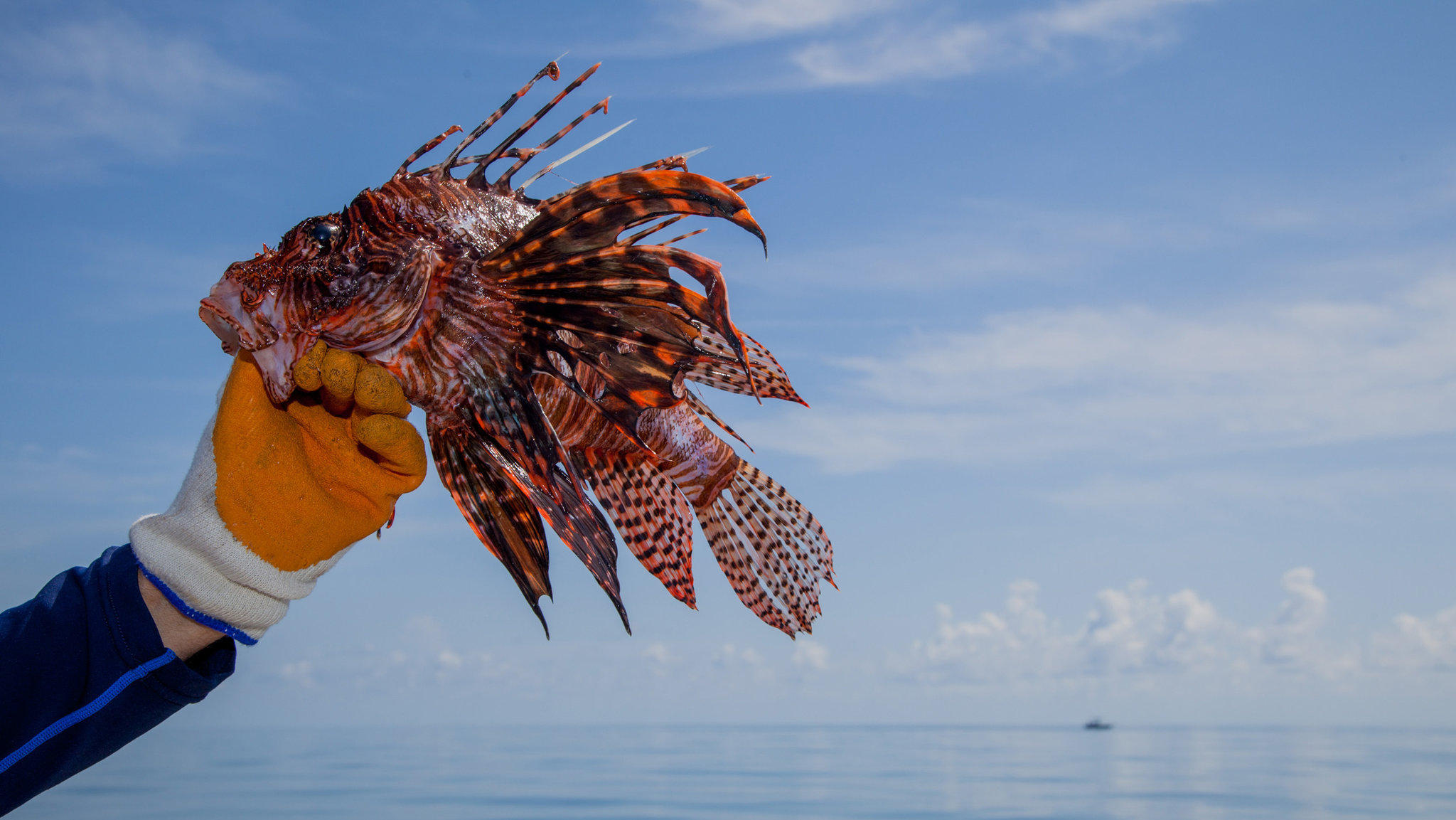 INCENTIVES
The research
Most successful in waste reduction, but has other applications (e.g., payment for ecosystem services, lionfish derbies)
Tips for success
Make incentive large enough to be taken seriously
Reward positive behavior
Closely pair the incentive and behavior
Make the incentive visible
Be cautious about removing incentives
12
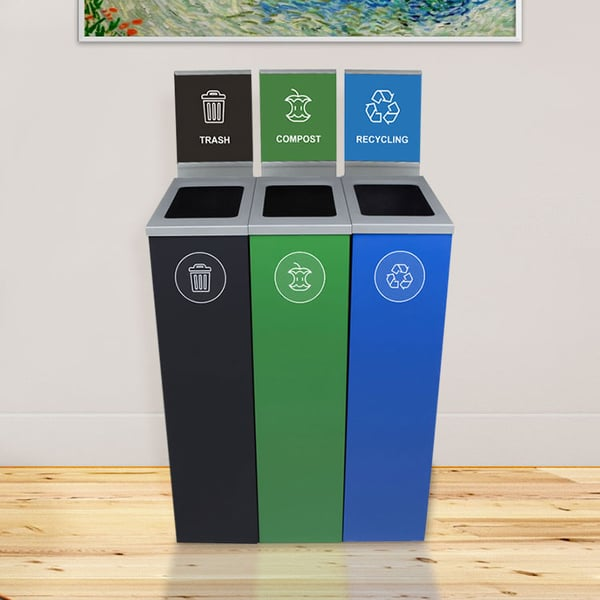 CONVENIENCE
The research
All other strategies relate to internalbarriers; inconvenience is an external barrier
Your strategy will fail if your behavior is  inconvenient
Tips for success
Identify your external barriers and see how others have addressed
Determine if you have the resources to implement similar initiatives
13
[Speaker Notes: - Convenience is sometimes a matter of perception. Mildly inconvenient actions can sometimes be overcome with commitments and norms.]
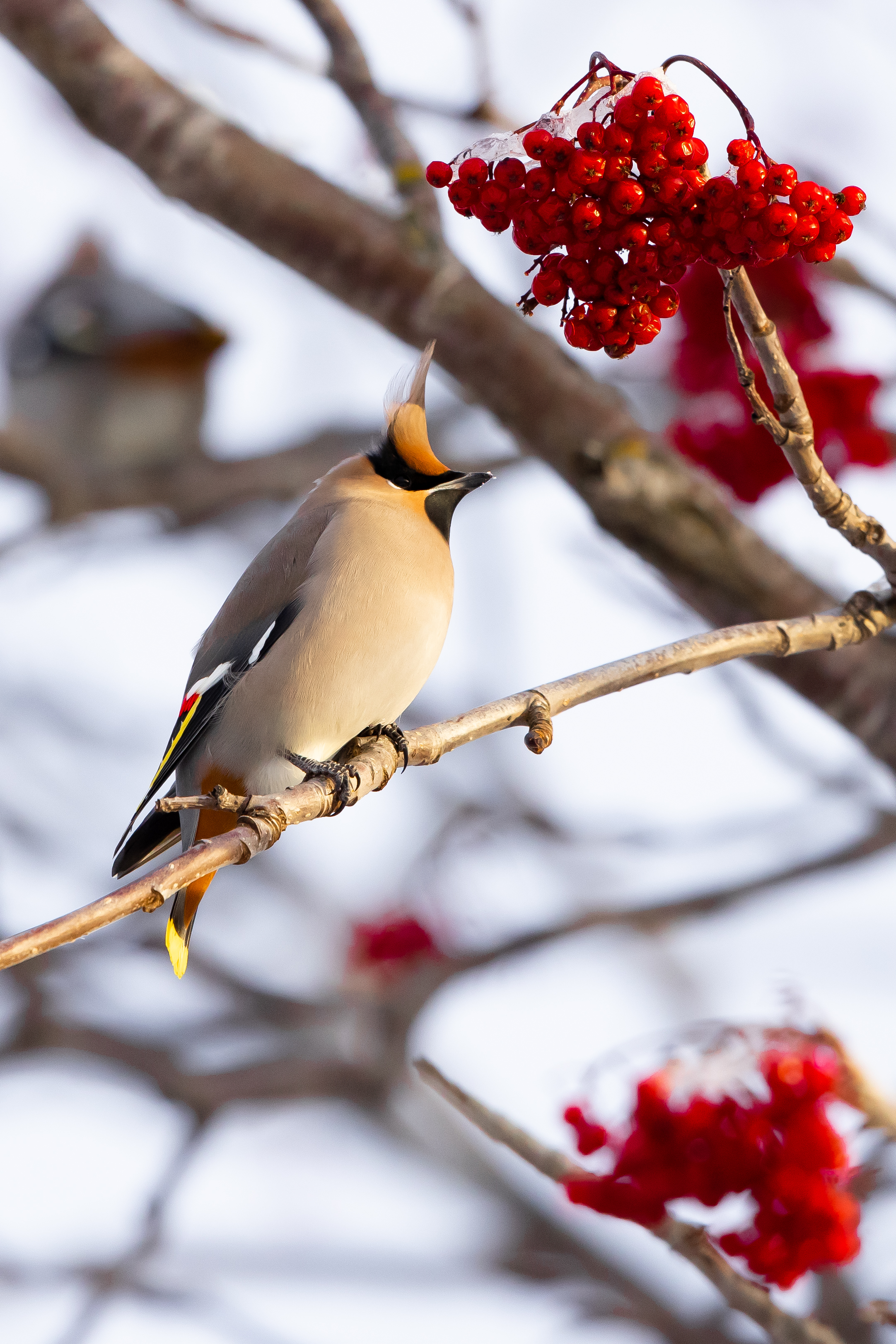 pilot, Implement, evaluate
Identify and address problems before launching a larger campaign

If possible, design a small experiment to test your intervention (always have a control)

Revise the pilot until you see desired results

Launch! But collect some baseline data first to evaluate later.
14
[Speaker Notes: observed/actual behavior better than self-reports for baseline data or evaluating whether behavior was changed]
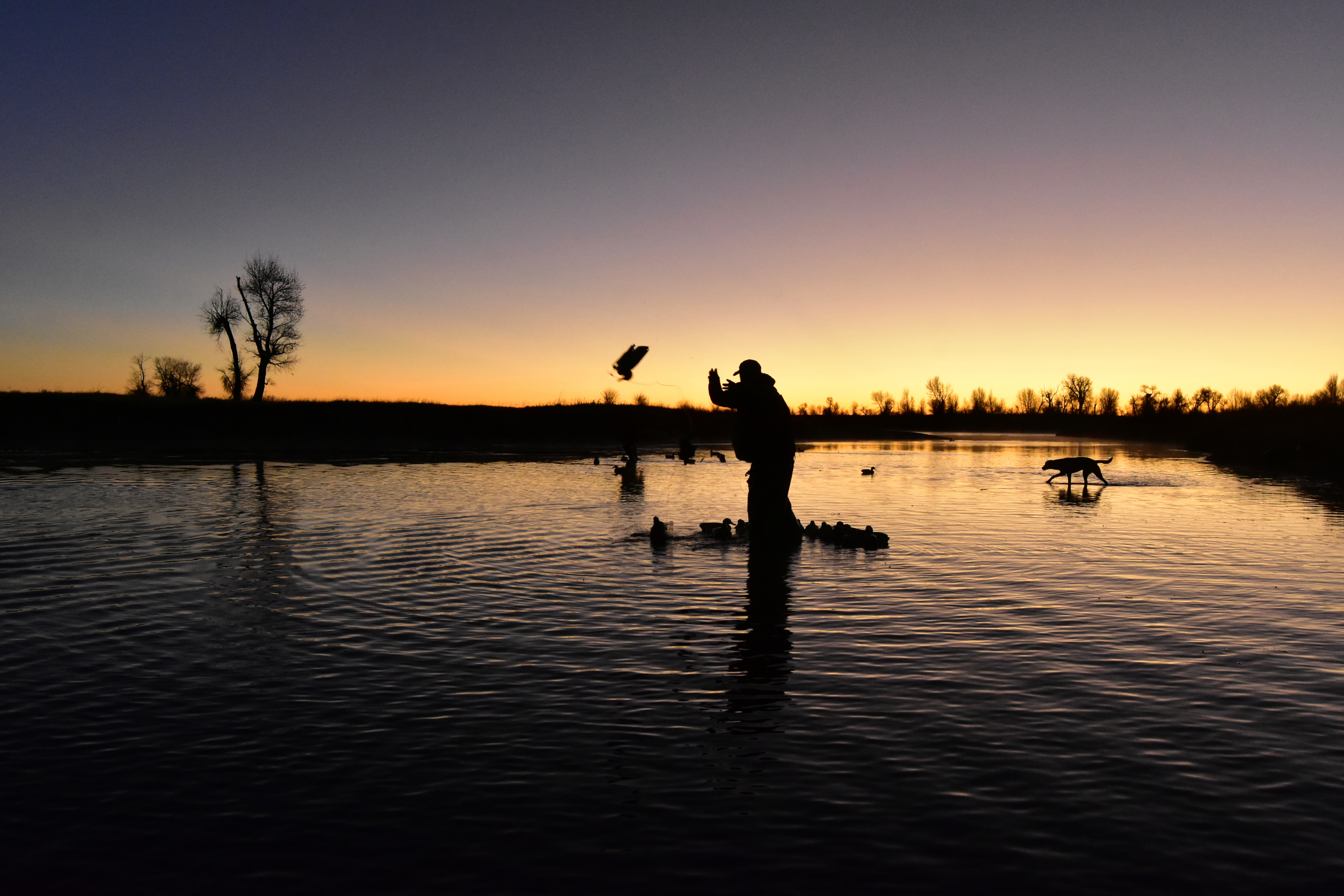 Let’s design a behavior change STRATEGY
On your own (5 min)
Think about a behavior change need in YOUR work. Spend this time identifying a desired end-state, non-divisible behavior and a target audience.
Small group work (45 min)
Meet with your group to chat about your behavior change needs and choose one to workshop as a team. What tools might you use? What barriers might need to be overcome? Be as specific as possible with messages and tactics.
Report outs (15 min)
Identify a scribe and nominate someone to report out for your group. Return to room at 2:15pm.
15
[Speaker Notes: For the next hour, you’re going to break into smaller groups to workshop a behavior change need that exists in your work.

For about 5 minutes you’ll brainstorm on your own a behavior to focus on and a target audience, then break into your groups to identify the tools you could use (tailored to your specific behavior – (e.g., using commitments, create a mural near the beach of beachgoers who commit to leashing their dogs to protect shorebirds), barriers you might need to overcome, and ways you might evaluate your overall campaign.

Identify a notetaker and a reporter to record and share out for your group during the last 10 minutes. We’ll meet back in this room at TIME to share our strategies.

Count off by [depends on how many attendees – 5-6 people per group]. I’ll be floating around to groups during that portion to see if anyone needs help.
‘]
THANK YOU
Emily Neidhardt Gutierrez
emily_neidhardt@fws.gov